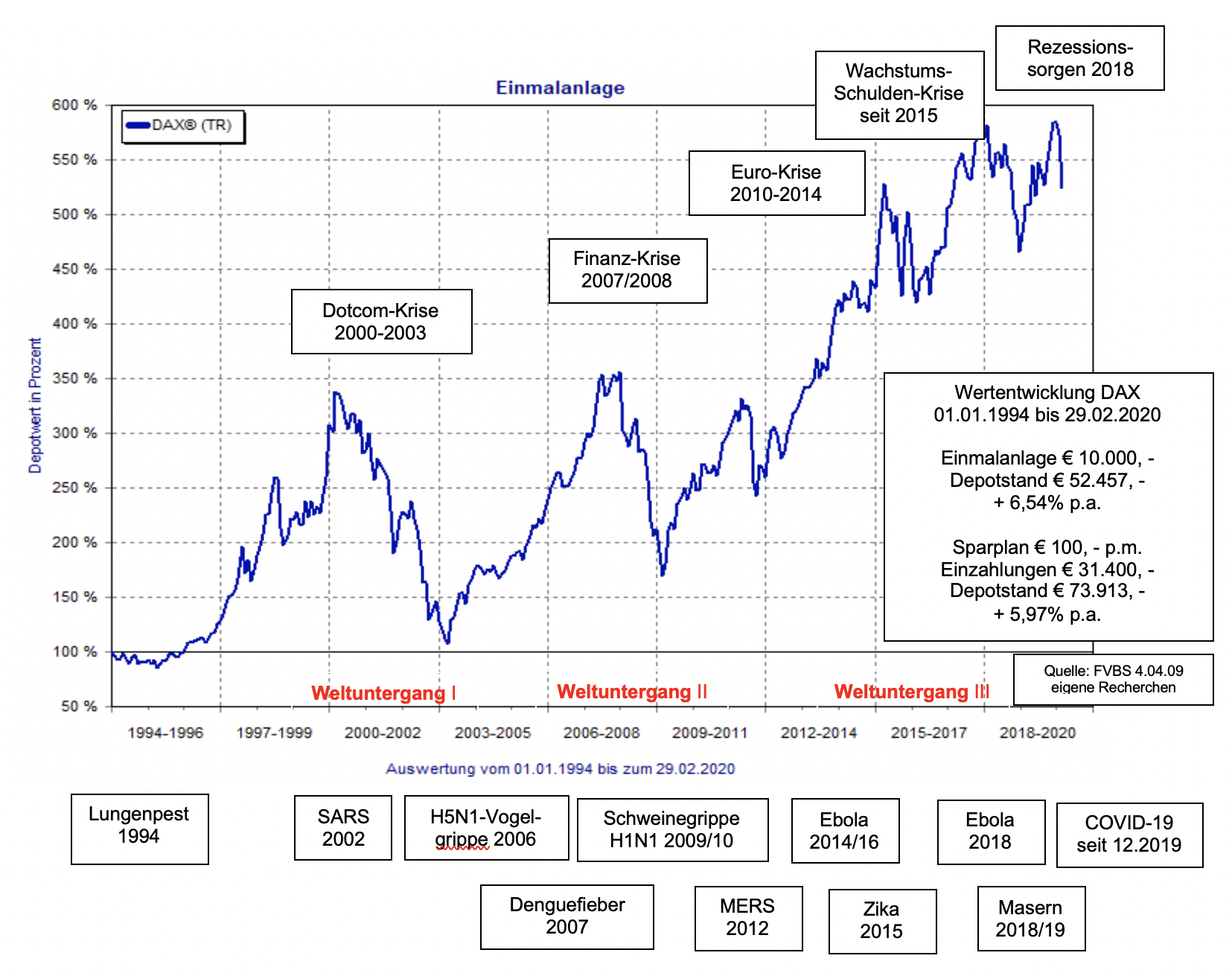 Datum der Beratung
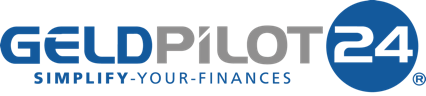 Corona Auswirkung auf Altersversorgung und Geldanlage
Dargestellt ist die Entwicklung des deutschen Aktienindex DAX (30 größten deutschen Industriewerte) seit 1994. Die wichtigsten globalen Krisen in wirtschaftlicher (Kästchen oberhalb des Charts) und gesundheitlicher (untere Kästchen) Hinsicht sind aufgeführt. Glaubt man der damaligen jeweiligen Presseberichterstattung, so ist die Welt in den letzten 20 Jahren schon drei Mal untergegangen (rote Kennzeichnung).
Es kommt auf die Anlage anStrategische Ausrichtung und Anlagestrategie entscheidet!
Trotz vielfältiger Krisenherde, Hysterie und Panikmache sowie unterschiedlichster Auswirkungen ist der DAX gestiegen. Durchschnittlich um 6,54% p.a. (Einmalanlage zu Beginn) bzw. 5,97% p.a. bei einem Sparplan. Auch in kürzeren Zeiträumen ergeben sich positive Entwicklungen.
Konventionelle Anlage könnten mittel-langfristig Probleme bekommen
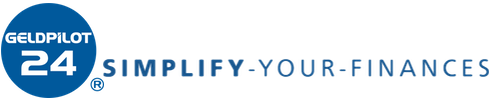 Datum der Beratung
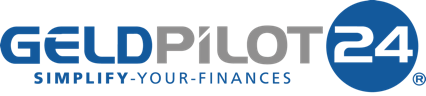 Angst/Risiko der Versicherer wegen Corona (COVID-19)
nicht bekannte Folgeerkrankungen
nicht bekannte Spätfolgen
schwer kalkulierbare Prämien für die Zukunft
Daraus entstehende Probleme für Kunden
nicht mehr versicherbare Risiken
Risikozuschläge wenn versicherbar
Biometrietarife / Risikotarife werden deutlich teurer
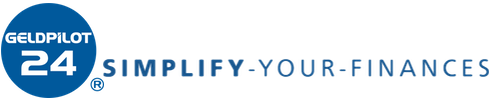 Datum der Beratung
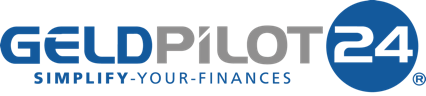 Kundenrisiko!
Finanzielle Probleme durch Corona Erkrankung
30 - 40 % Einkommenslücke bei Krankheit länger als 6 Wochen

60 - 80 % Einkommenslücke bei dauerhafter Erkrankung
bis zu 1500 € monatliches Kostenrisiko bei Pflege (auch für eigenen Kinder)

finanzielle Risiken für Hinterbliebene im Todesfall

keine bestmögliche Behandlung bei schwerer Krankheit als GKV versicherter
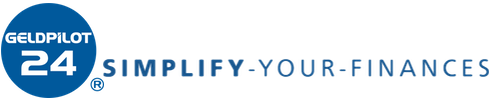 Datum der Beratung
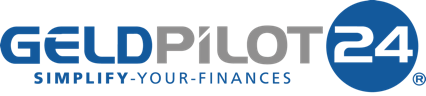 Auf was solltest Du jetzt achten?
Aktuellen Schutz auf Lücken prüfen!
Krankentagegeld

Berufsunfähigkeit

Pflege

Todesfallschutz

Schutz bei schwerer Krankheit

Zusatzschutz für stationäre und ambulante Behandlung
Lücken schließen, bevor es nicht mehr möglich ist!
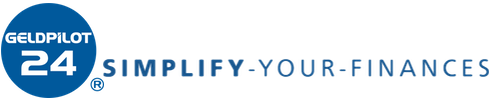 Datum der Beratung
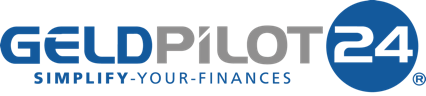 Kontaktverbot warum?
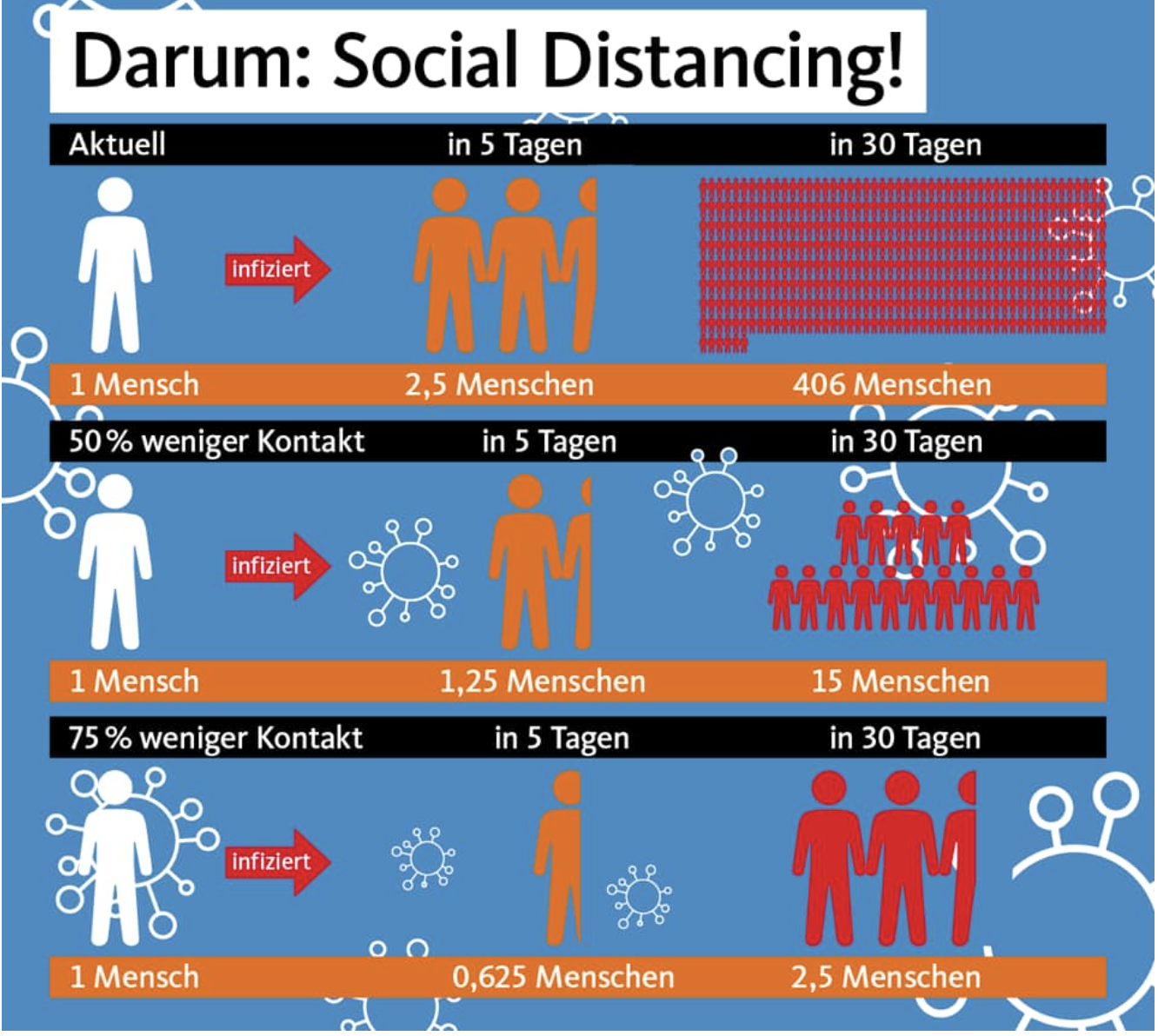 Jeder Arztbesuch ist 
ein RISIKO!
Telemedizin als LÖSUNG
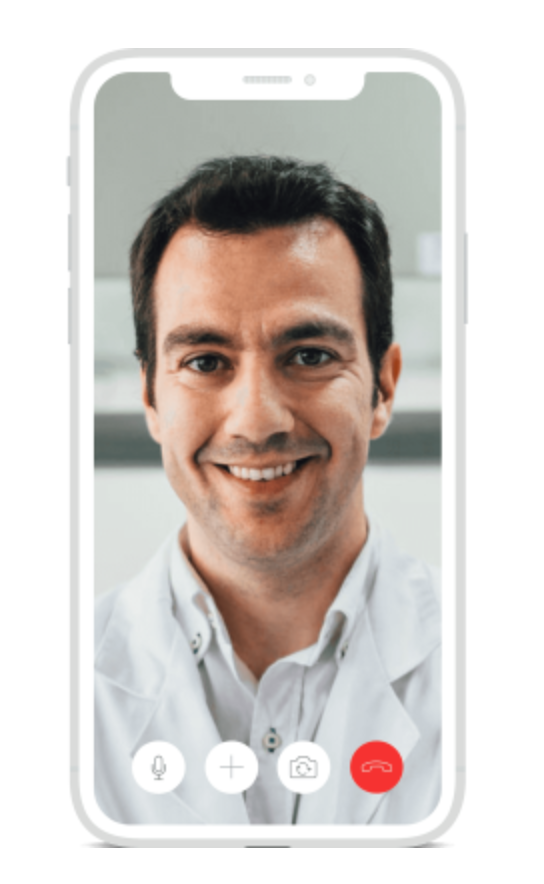 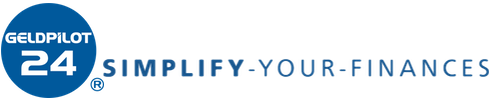 Datum der Beratung
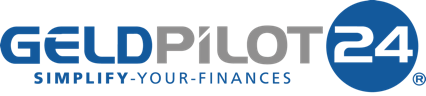 IST und SOLL
Situation
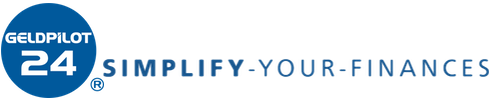 Datum der Beratung
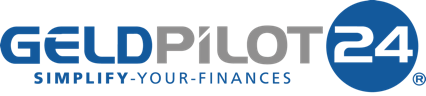 Sonstige Fragen?
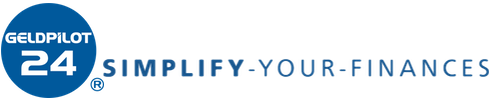